SVEUČILIŠTE U ZAGREBU
FAKULTET ELEKTROTEHNIKE I RAČUNARSTVA
GENETSKI ALGORITMI
SEMINAR
DORIJA HUMSKI

VODITELJ:  dr. sc. MARKO ČUPIĆ
SADRŽAJ
O genetskim algoritmima
Rad genetskog algoritma
Primjer implementacije
Zaključak
Genetski algoritmi
Imitira prirodni evolucijski proces
3
Genetski algoritmi
Kromosom:  opisuje ponašanje algoritma
Generiranje kromosoma:
ROBOT:  
12 različitih, zavisnih pitanja
Akcije:
Odgovori NE
 odgovori DA
4
Genetski algoritmi
Kromosom:  opisuje ponašanje algoritma
Generiranje kromosoma:
ROBOT:  
12 različitih, zavisnih pitanja
Odgovori DA=1
Odgovori NE=0
0 1 1 0 0 1 0 0 0 1 0 1
5
Rad genetskog algoritma
Generira se početna generacija n kromosoma
Kromosom1:
0  1  1  0  0  1  0  0  0  1  0  1
Kromosom 2:
1  1  1  0  1  1  0  1  0  0  1  1
…
Kromosom n:
0  0  0  0  0  1  0  0  1  1  0  1
6
Rad genetskog algoritma
Generira se početna generacija n kromosoma
Dobrota svakog kromosoma
Izabiru se “roditelji” sljedeće generacije
Križanje roditelja
0 1 1 0 0 1 0 0 0 1 0 1
0 1 1 0 0 1
0 0 0 1 0 1
0 1 1 0 0 1 1 1 0 1 0 0
1 1 0 0 0 1 1 1 0 1 0 0
1 1 0 0 0 1
1 1 0 1 0 0
1 1 0 0 0 1 0 0 0 1 0 1
7
Rad genetskog algoritma
Generira se početna generacija n kromosoma
Dobrota svake jedinke 
Izabiru se “roditelji” sljedeće generacije
Križanje roditelja
Mutacija
0 1 1 0 0 1 1 1 0 1 0 0
0 1 1 0 1 1 1 1 0 0 0 0
8
Rad genetskog algoritma
Generira se početna generacija n kromosoma
Dobrota svake jedinke 
Izabiru se “roditelji” sljedeće generacije
Križanje roditelja
Mutacija
Provjerava se uvjet završetka
9
Primjer: robot Robi
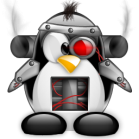 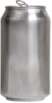 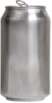 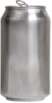 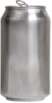 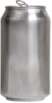 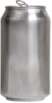 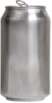 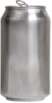 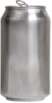 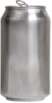 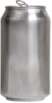 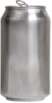 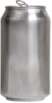 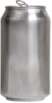 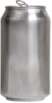 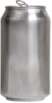 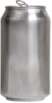 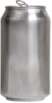 10
Primjer: robot Robi
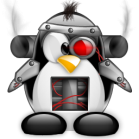 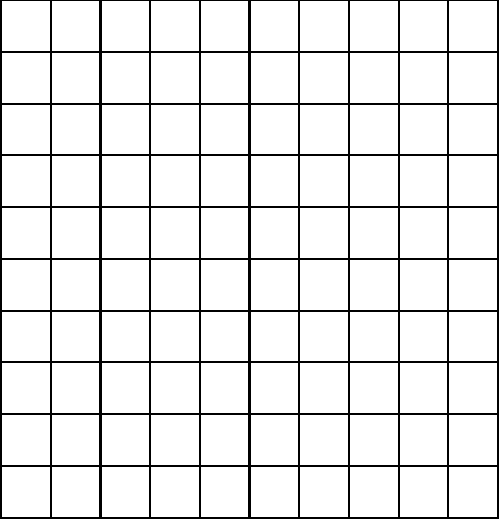 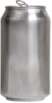 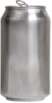 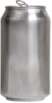 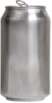 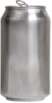 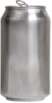 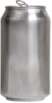 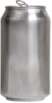 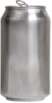 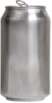 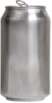 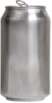 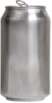 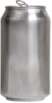 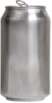 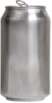 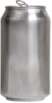 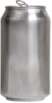 11
Primjer: robot Robi
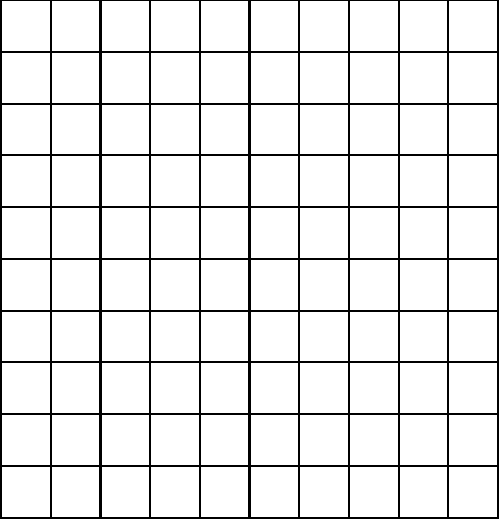 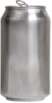 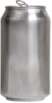 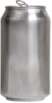 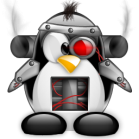 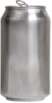 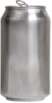 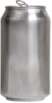 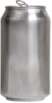 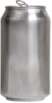 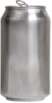 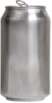 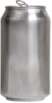 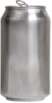 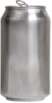 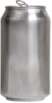 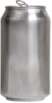 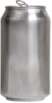 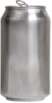 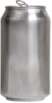 12
Primjer: robot Robi
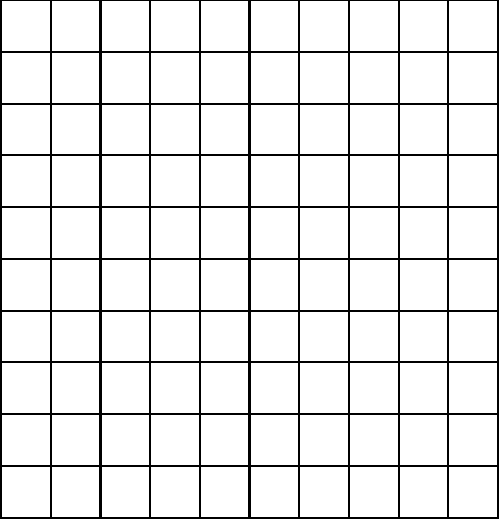 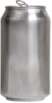 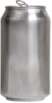 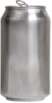 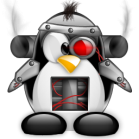 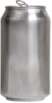 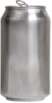 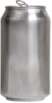 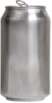 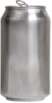 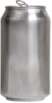 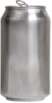 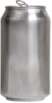 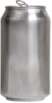 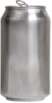 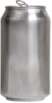 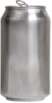 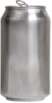 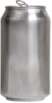 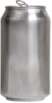 13
Primjer: robot Robi
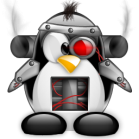 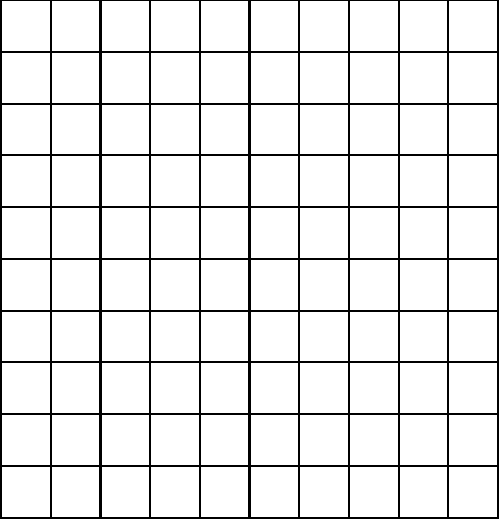 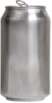 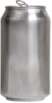 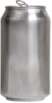 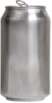 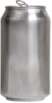 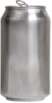 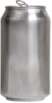 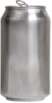 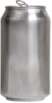 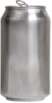 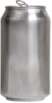 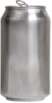 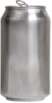 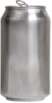 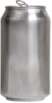 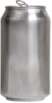 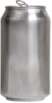 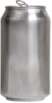 14
Primjer: robot Robi
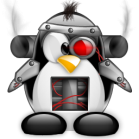 Duljina kromosoma
Ukupno kombinacija:  35
15
Primjer: robot Robi
16
Primjer: robot Robi
Kromosom:






Veličina populacije: 200 kromosoma
0         1         2         3                 35-4    35-3     35-2     35-1
17
Primjer: robot Robi
Funkcija dobrote:
   Pokuša uzeti limenku:
tamo gdje je nema, -1bod
Inače, 10 bodova
Zabije se u zid, -5 bodova
Inače 0

Uvjet završetka: 1000 generacija
18
Zaključak
Genetski algoritmi laki su za primjenu
Nalaze rješenja koja su često puno bolja od onih koje bi čovjek sam pronašao
19
Zaključak
20